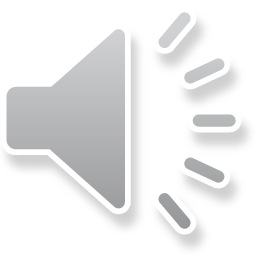 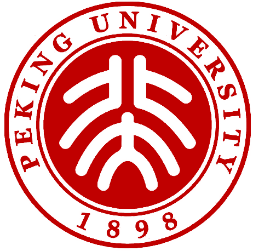 毕业季 简洁风 通用答辩模板
毕业答辩 | 中期考核 | 开题报告 | 职称评定 | 求职竞聘 | 项目汇报
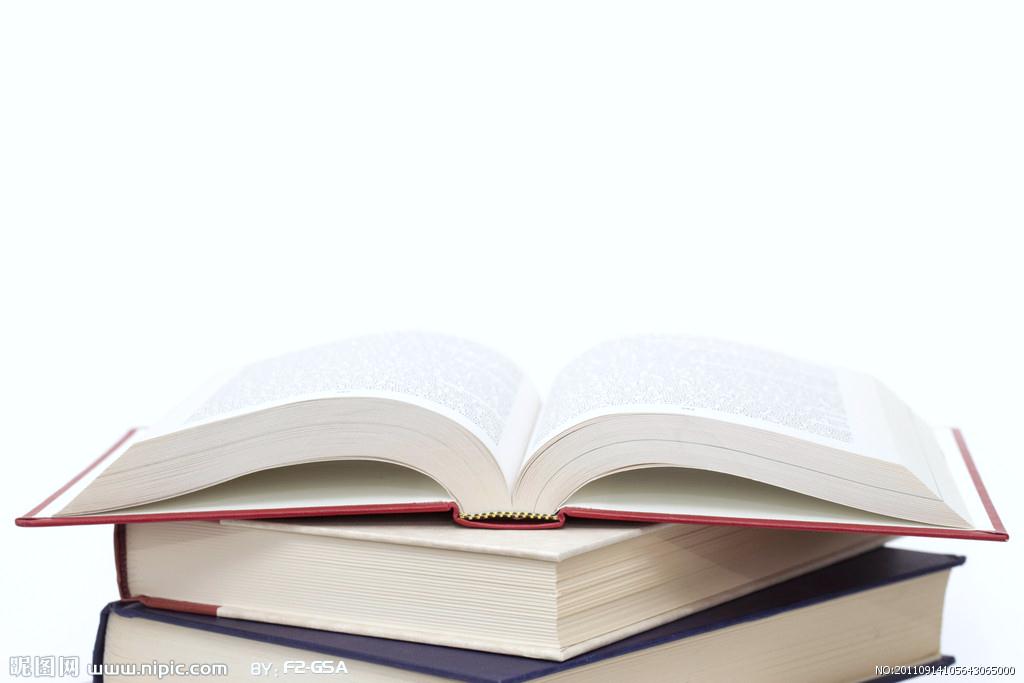 汇报人：情缘素材              指导老师：情缘素材
[Speaker Notes: 更多模板请关注：https://haosc.taobao.com]
目录页
CONTENTS PAGE
1
2
3
4
5
6
绪论
研究方法
与思路
关键技术
与实践难点
研究成果
与应用
相关建议
论文总结
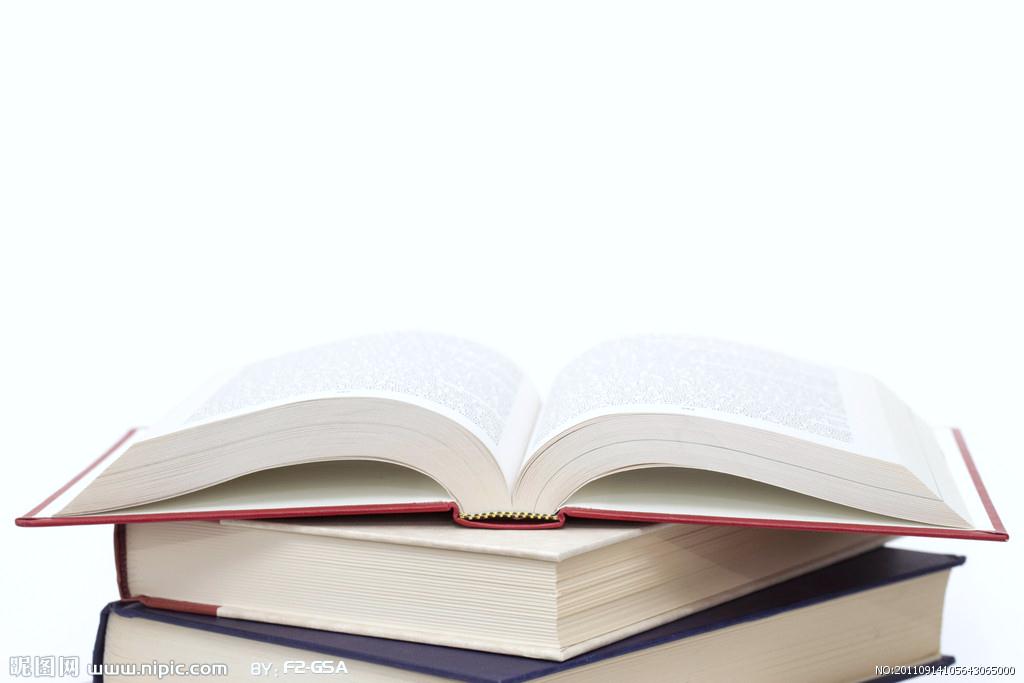 延时符
选题背景
研究意义
绪论
主要创新
国内外相关研究综述
研究理论与文献综述
延时符
选题背景
添加标题
添加标题
这里可以添加主要内容这里可以添加主要内容这里可以添加主要内容这里可以添加主要内容
这里可以添加主要内容这里可以添加主要内容这里可以添加主要内容这里可以添加主要内容
选题背景
这里可以添加主要内容这里可以添加主要内容这里可以添加主要内容这里可以添加主要内容
这里可以添加主要内容这里可以添加主要内容这里可以添加主要内容这里可以添加主要内容
添加标题
添加标题
延时符
研究意义
点击添加内容
点击添加内容
您的内容打在这里，或者通过复制您的文本后，在此框中选择粘贴，并选择只保留文字，在此录入上述图表的描述说明。
您的内容打在这里，或者通过复制您的文本后，在此框中选择粘贴，并选择只保留文字，在此录入上述图表的描述说明。
点击添加内容
点击添加内容
您的内容打在这里，或者通过复制您的文本后，在此框中选择粘贴，并选择只保留文字，在此录入上述图表的描述说明。
您的内容打在这里，或者通过复制您的文本后，在此框中选择粘贴，并选择只保留文字，在此录入上述图表的描述说明。
延时符
国外相关研究综述
单击此处添加您的标题文字单击此处添加您的标题文字单击此处添加您的标题
单击此处添加您的标题文字单击此处添加您的标题文字单击此处添加您的标题
单击此处添加您的标题文字单击此处添加您的标题文字单击此处添加您的标题
单击此处添加您的标题文字单击此处添加您的标题文字单击此处添加您的标题
延时符
国内相关研究综述
单击此处添加文本单击此处添加文本单击此处添加文本单击此处添加文本单击此处添加文本单击此处添加文本
添加标题
1
2
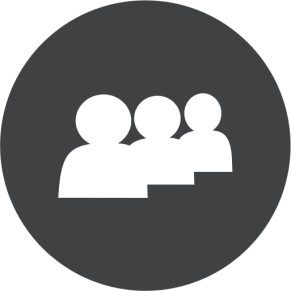 单击此处添加文本单击此处添加文本单击此处添加文本单击此处添加文本单击此处添加文本单击此处添加文本
添加标题
3
单击此处添加文本单击此处添加文本单击此处添加文本单击此处添加文本单击此处添加文本单击此处添加文本
4
添加标题
单击此处添加文本单击此处添加文本单击此处添加文本单击此处添加文本单击此处添加文本单击此处添加文本
添加标题
延时符
研究理论与文献综述
添加标题
添加标题
您的内容打在这里，或者通过复制您的文本后，在此框中选择粘贴，并选择只保留文字，在此录入上述图表的综合描述说明。
您的内容打在这里，或者通过复制您的文本后，在此框中选择粘贴，并选择只保留文字，在此录入上述图表的综合描述说明。
1
2
3
4
添加标题
添加标题
您的内容打在这里，或者通过复制您的文本后，在此框中选择粘贴，并选择只保留文字，在此录入上述图表的综合描述说明。
您的内容打在这里，或者通过复制您的文本后，在此框中选择粘贴，并选择只保留文字，在此录入上述图表的综合描述说明。
延时符
主要创新
点击修改标题
点击修改标题
点击修改内容点击修改内容点击修改内容点击修改内容点击修改内容点击修改内容点击修改内容
点击修改内容点击修改内容点击修改内容点击修改内容点击修改内容点击修改内容点击修改内容
03
02
点击修改标题
点击修改标题
04
01
点击修改内容点击修改内容点击修改内容点击修改内容点击修改内容点击修改内容点击修改内容
点击修改内容点击修改内容点击修改内容点击修改内容点击修改内容点击修改内容点击修改内容
延时符
研究方法
与思路
研究思路
研究方案
研究方案可行性论证
延时符
研究思路
您的内容打在这里，或者通过复制您的文本后，在此框中选择粘贴，并选择只保留文字。
您的内容打在这里，或者通过复制您的文本后，在此框中选择粘贴，并选择只保留文字。
您的内容打在这里，或者通过复制您的文本后，在此框中选择粘贴，并选择只保留文字。
您的内容打在这里，或者通过复制您的文本后，在此框中选择粘贴，并选择只保留文字。
您的内容打在这里，或者通过复制您的文本后，在此框中选择粘贴，并选择只保留文字。
延时符
研究方案
您的内容打在这里，或者通过复制您的文本后，在此框中选择粘贴，并选择只保留文字。
您的内容打在这里，或者通过复制您的文本后，在此框中选择粘贴，并选择只保留文字。
添加标题
添加标题
您的内容打在这里，或者通过复制您的文本后，在此框中选择粘贴，并选择只保留文字。
您的内容打在这里，或者通过复制您的文本后，在此框中选择粘贴，并选择只保留文字。
添加标题
添加标题
您的内容打在这里，或者通过复制您的文本后，在此框中选择粘贴，并选择只保留文字。
您的内容打在这里，或者通过复制您的文本后，在此框中选择粘贴，并选择只保留文字。
添加标题
添加标题
点击此处添加标题
延时符
研究方案
点击添加标题
您的内容打在这里，或者通过复制您的文本后，在此框中选择粘贴，并选择只保留文字。您的内容打在这里，或者通过通过复制您的文本。您的内容打在这里，或者通过通过复制您的文本。
点击添加标题
您的内容打在这里，或者通过复制您的文本后，在此框中选择粘贴，并选择只保留文字。您的内容打在这里，或者通过通过复制您的文本。您的内容打在这里，或者通过复制您的文本后，在此框中选择粘贴，并选择只保留文字。
点击添加标题
您的内容打在这里，或者通过复制您的文本后，在此框中选择粘贴，并选择只保留文字。您的内容打在这里，或者通过通过复制您的文本。
延时符
研究方案
点击此处输入内容
在此录入上述图片的综合描述说明，在此录入上述图片的综合描述说明，在此录入上述图片的综合描述说明，在此录入上述图片的综合描述说明。
标签文字
标签文字
点击此处输入内容
在此录入上述图片的综合描述说明，在此录入图片的综合描述说明，在此录入上述图片的综合描述说明。
研究方案可行性论证
添加标题
A
您的内容打在这里，或者通过复制您的文本后，在此框中选择粘贴，并选择只保留文字。您的内容打在这里，或者通过通过复制您的文本。您的内容打在这里，或者通过通过复制您的文本。
B
您的内容打在这里，或者通过复制您的文本后，在此框中选择粘贴，并选择只保留文字。您的内容打在这里 ，或者通过复制您的文本后，在此框中选择粘贴，并选择只保留文字。
C
您的内容打在这里，或者通过复制您的文本后，在此框中选择粘贴，并选择只保留文字。您的内容打在这里，或者通过通过复制您的文本。
延时符
关键技术
与实践难点
关键技术
实践难点
案例分析
延时符
关键技术
添加标题
添加标题
单击添加文本单击添加文本单击添加文本
单击添加文本单击添加文本单击添加文本
单击添加文本单击添加文本单击添加文本单击添加文本
单击添加文本单击添加文本单击添加文本单击添加文本
添加标题
添加标题
延时符
关键技术
75%
50%
25%
10%
单击添加标题


单击添加文本单击添加文本单击添加文本单击添加文本单击添加文本单击添加文本
单击添加标题


单击添加文本单击添加文本单击添加文本单击添加文本单击添加文本单击添加文本
单击添加标题


单击添加文本单击添加文本单击添加文本单击添加文本单击添加文本
单击添加标题


单击添加文本单击添加文本单击添加文本单击添加文本单击添加文本
延时符
实践难点
添加标题
难点
在此录入上述图表的描述说明，在此录入上述图表的描述说明。
添加文字
添加标题
在此录入上述图表的描述说明，在此录入上述图表的综合描述说明。
添加文字
添加标题
在此录入上述图表的描述说明，在此录入上述图表的描述说明。
添加文字
添加标题
添加文字
在此录入上述图表的描述说明，在此录入上述图表的综合描述说明。
延时符
案例分析
100
90
80
70
60
50
40
30
20
10
10
20
30
40
50
60
70
80
90
100
A
文字
文字
B
文字
文字
C
文字
文字
D
文字
文字
E
文字
文字
F
文字
文字
G
文字
文字
在此录入上述图表的综合描述说明，在此录入上述图表的综合描述说明。在此录入上述图表的描述说明，在此录入上述图表的综合描述说明，在此录入上述图表的综合描述说明，在此录入上述图表的综合描述说明。
延时符
案例分析
添加标题
添加标题
添加标题
添加标题
您的内容打在这里，或者通过复制您的文本后。您的内容打在这里，或者通过复制您的文本后。
您的内容打在这里，或者通过复制您的文本后。您的内容打在这里，或者通过复制您的文本后。
您的内容打在这里，或者通过复制您的文本后。您的内容打在这里，或者通过复制您的文本后。
您的内容打在这里，或者通过复制您的文本后。您的内容打在这里，或者通过复制您的文本后。
延时符
研究目标
研究成果
与应用
研究成果
应用前景
延时符
研究目标
点击此处输入文字点击此处输入文字点击此处输入文字
点击此处输入文字点击此处输入文字点击此处输入文字
点击此处输入文字点击此处输入文字点击此处输入文字
04
点击此处输入文字点击此处输入文字点击此处输入文字
点击此处输入文字点击此处输入文字点击此处输入文字
03
点击此处输入文字点击此处输入文字点击此处输入文字
点击此处输入文字点击此处输入文字点击此处输入文字
02
点击此处输入文字点击此处输入文字点击此处输入文字
点击此处输入文字点击此处输入文字点击此处输入文字
01
延时符
研究成果
点击添加标题
点击添加标题
点击添加标题
点击添加标题
点击添加标题
点击添加标题
点击添加标题
点击添加标题
点击添加标题
点击添加标题
添加文字
添加文字
添加文字
添加文字
添加文字
研究成果
延时符
应用前景
添加标题
在此录入上述图表的描述说明，在此录入上述图表的描述说明。
添加标题
在此录入上述图表的描述说明，在此录入上述图表的描述说明。
TEXT HERE
TEXT HERE
TEXT HERE
添加标题
在此录入上述图表的描述说明，在此录入上述图表的描述说明。
TEXT HERE
TEXT HERE
TEXT HERE
TEXT HERE
TEXT HERE
TEXT HERE
TEXT HERE
TEXT HERE
TEXT HERE
延时符
应用前景
单击此处添加标题
单击此处添加标题
单击此处添加标题
单击此处添加标题
此处添加详细文本描述，建议与标题相关并符合整体语言风格，语言描述尽量
此处添加详细文本描述，建议与标题相关并符合整体语言风格，语言描述尽量
此处添加详细文本描述，建议与标题相关并符合整体语言风格，语言描述尽量
此处添加详细文本描述，建议与标题相关并符合整体语言风格，语言描述尽量
延时符
案例对比分析
相关建议
问题评估
相关对策
延时符
案例对比分析
添加标题
在此录入上述图表的描述说明，在此录入上述图表的描述说明，在此录入上述图表的描述说明。
添加标题
在此录入上述图表的描述说明，在此录入上述图表的描述说明，在此录入上述图表的描述说明。
添加标题
添加标题
在此录入上述图表的描述说明，在此录入上述图表的描述说明。
在此录入上述图表的描述说明，在此录入上述图表的描述说明。
添加标题
在此录入上述图表的描述说明，在此录入上述图表的描述说明，在此录入上述图表的描述说明。
延时符
问题评估
添加标题
添加标题
在此录入上述图表的综合描述说明，在此录入上述图表的综合描述说明。
在此录入上述图表的综合描述说明，在此录入上述图表的综合描述说明。
添加标题
添加标题
在此录入上述图表的综合描述说明，在此录入上述图表的综合描述说明。
在此录入上述图表的综合描述说明，在此录入上述图表的综合描述说明。
延时符
相关对策
点击添加标题
01
您的内容打在这里，或者通过复制您的文本后，在此框中选择粘贴，并选择只保留文字。您的内容打在这里，或者通过通过复制您的文本。
02
点击添加标题
添加
标题
您的内容打在这里，或者通过复制您的文本后，在此框中选择粘贴，并选择只保留文字。您的内容打在这里，或者通过通过复制您的文本。
点击添加标题
您的内容打在这里，或者通过复制您的文本后，在此框中选择粘贴，并选择只保留文字。您的内容打在这里，或者通过通过复制您的文本。
03
延时符
相关对策
添加标题
点击输入图表的描述说明，点击输入图表的描述说明
添加标题
点击输入图表的描述说明，点击输入图表的描述说明
添加标题
点击输入图表的描述说明，点击输入图表的描述说明
添加标题
点击输入图表的描述说明，点击输入图表的描述说明
延时符
研究总结
论文总结
成绩与思考
参考书籍
延时符
研究总结
添加标题
在此录入上述图表的综合描述说明，在此录入上述图表的综合描述说明。
添加标题
在此录入上述图表的描述说明，在此录入上述图表的描述说明。
添加标题
01
在此录入上述图表的描述说明，在此录入上述图表的描述说明。
添加标题
06
02
添加标题
在此录入上述图表的描述说明，在此录入上述图表的描述说明。
在此录入上述图表的描述说明，在此录入上述图表的描述说明。
研究结论
添加标题
在此录入上述图表的描述说明，在此录入上述图表的描述说明。
05
03
04
延时符
成绩与思考
标题3
标题2
标题6
标题4
标题5
标题1
您的内容打在这里，或者通过复制您的文本后。您的内容打在这里，或者通过复制您的文本
您的内容打在这里，或者通过复制您的文本后。您的内容打在这里，或者通过复制您的文本
您的内容打在这里，或者通过复制您的文本后。您的内容打在这里，或者通过复制您的文本
您的内容打在这里，或者通过复制您的文本后。您的内容打在这里，或者通过复制您的文本
您的内容打在这里，或者通过复制您的文本后。您的内容打在这里，或者通过复制您的文本
您的内容打在这里，或者通过复制您的文本后。您的内容打在这里，或者通过复制您的文本
延时符
成绩与思考
输入标题
20%
01、点击输入简要文字内容，文字内容需概括精炼，不用多余的文字修饰，言简意赅的说明分项内容……
输入标题
输入标题
15%
10%
02、点击输入简要文字内容，文字内容需概括精炼，不用多余的文字修饰，言简意赅的说明分项内容……
输入
标题
点击输入标题文本
03、点击输入简要文字内容，文字内容需概括精炼，不用多余的文字修饰，言简意赅的说明分项内容……
输入标题
35%
20%
输入标题
延时符
参考书籍
点击输入书名
点击输入书名
作者：王二
主要内容：在此录入上述图表的综合描述说明。
作者：王二
主要内容：在此录入上述图表的综合描述说明，在此录入上述图表的综合描述说明。
点击输入书名
点击输入书名
作者：王二
主要内容：在此录入上述图表的综合描述说明。
作者：王二
主要内容：在此录入上述图表的综合描述说明，在此录入上述图表的综合描述说明。
点击输入书名
点击输入书名
作者：王二
主要内容：在此录入上述图表的综合描述说明，在此录入上述图表的综合描述说明。
作者：王二
主要内容：在此录入上述图表的综合描述说明，在此录入上述图表的综合描述说明。
延时符
恳请各位老师批评指正